ПЕРВАЯ   ПОМОЩЬ ПРИ     УШИБАХ, ПЕРЕЛОМАХ   КОСТЕЙ И   ВЫВИХАХ   СУСТАВОВ
Учитель биологии  Г.А. Заболотная
МБОУ «Кысыл – Сырская СОШ» РС(Я)
Какие виды повреждений опорной системы вы знаете?
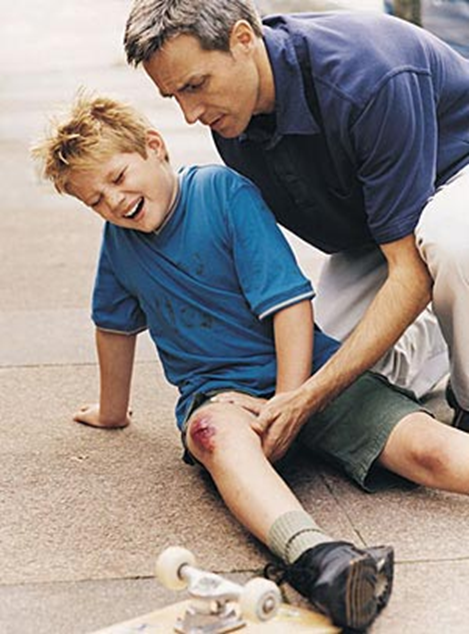 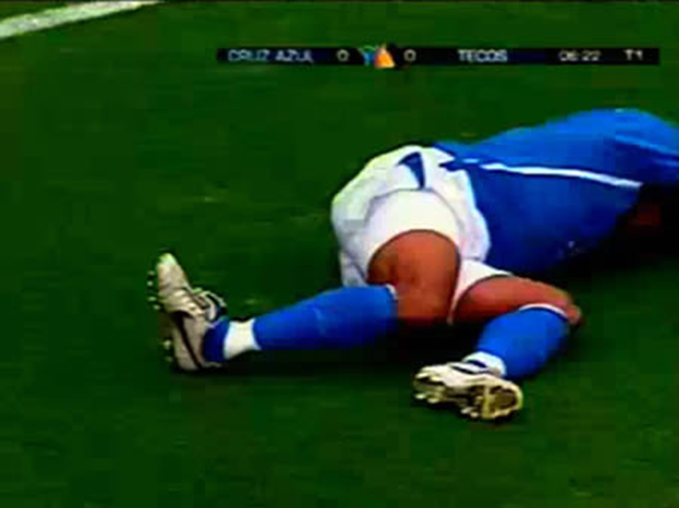 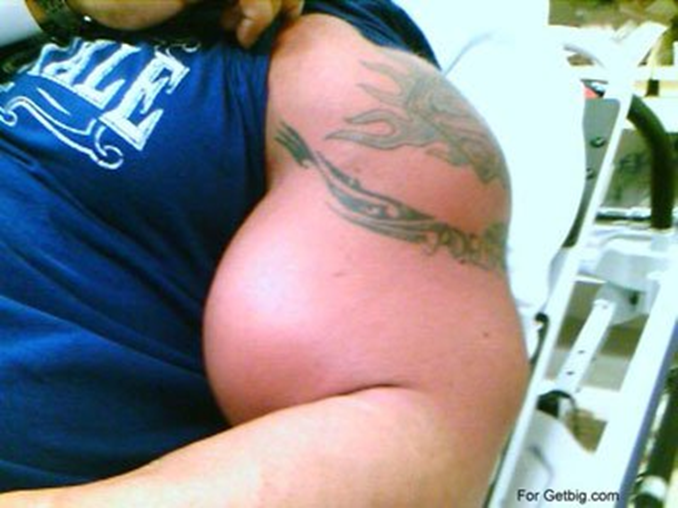 Как объяснить, что, несмотря на высокую прочность костей и суставов чело­века, они все-таки могут быть повреждены?
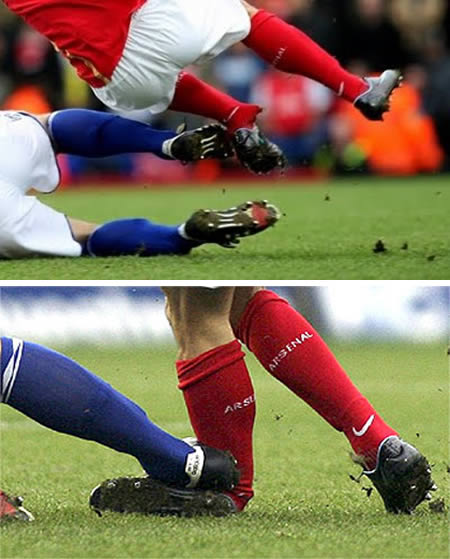 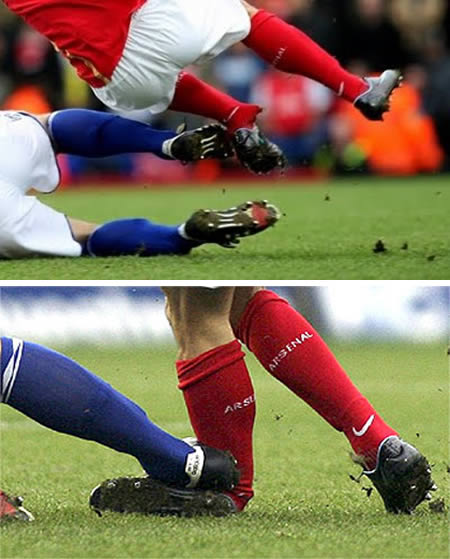 Нарушение целостности кости называют переломом.


 Смещение называют вывихом.
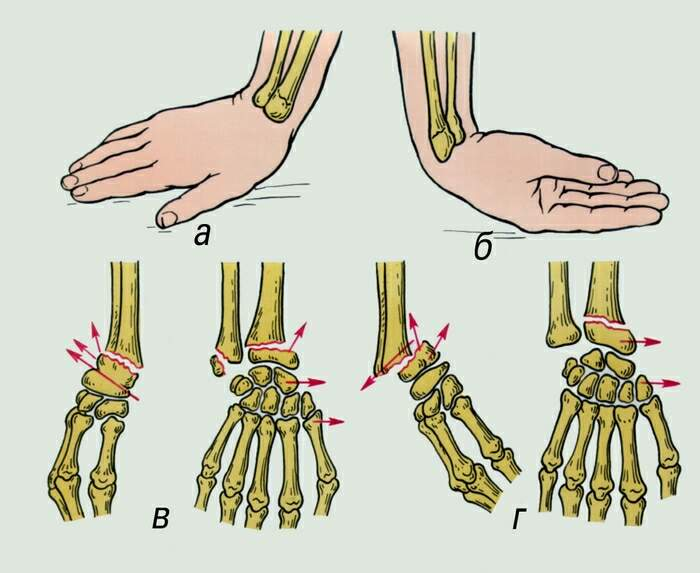 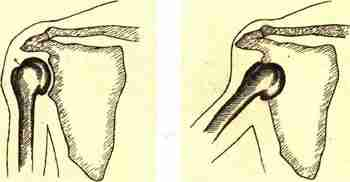 Что же необходимо сделать, если повреждение произошло?Проанализируйте ситуации.
Необходимо!
определить вид повреждения путем анализа симптомов и механизма травмы;
исходя из характера повреждения, оказать доврачебную помощь.

Все действия по оказанию первой помощи должны быть физиологически обос­нованы!
Какие симптомы обнаруживаются и характерны для переломов, вывихов суста­вов и растяжений связок?
Доврачебная помощь при травмах
Остановить кровотечение.
Предупредить возможность дальнейшего травмирования и инфицирования ран.
Уменьшить боль, обеспечить неподвижность поврежденных органов и частей тела.
Подготовить и по необходимости транспортировать пострадавшего в травмпункт.
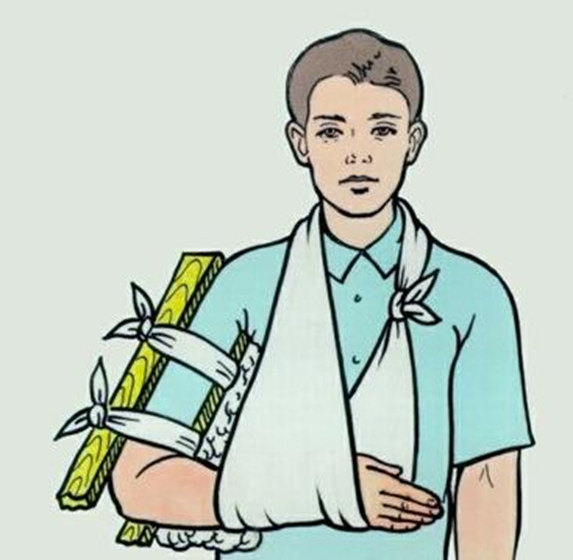 ПОДРУЧНЫЕ СРЕДСТВА
Причины травм и их профилактика
Первая причина детского травматизма — 
           по­вышенная двигательная активность. 
Вторая причина травм связана с недостаточной внимательностью подростков. 
Третья причина - пренебрежение правилами техники безопасности из-за стрем­ления сэкономить свои силы и выиграть время.